Q2 and HY1 2009 results
July 2009
Management commentary to Stock Exchange about Q2 2009 results
The Group’s sales revenues in the second quarter were primarily impacted by regulations (European Union regulations applied on the mobile sector) and the economic downturn (reduction of sales of goods and changes in consumer behavior). At the same time, there is a continuing growth of mobile postpaid, mobile and fixed broadband and TV customers.
EMT’s market position
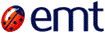 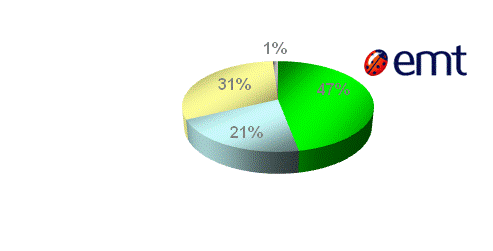 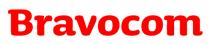 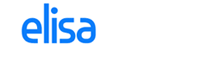 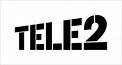 EMT’s estimated market share (by number of active SIM-cards) was 47%
Elion’s market position
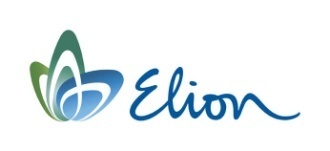 Financial resultsEesti Telekom Group
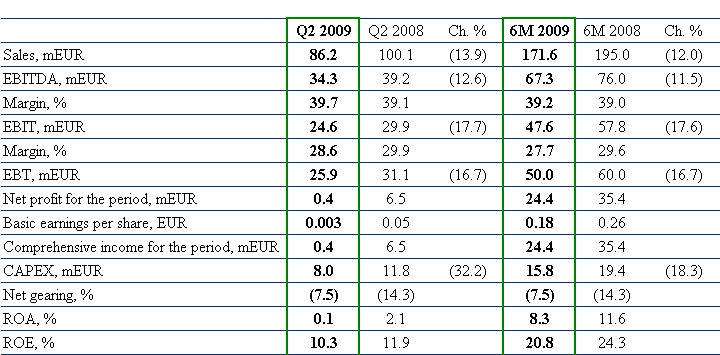 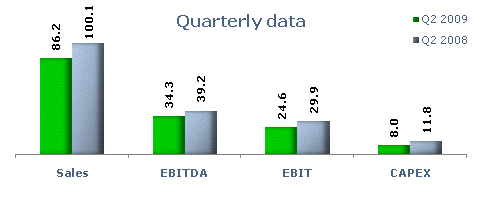 Dynamics of sales
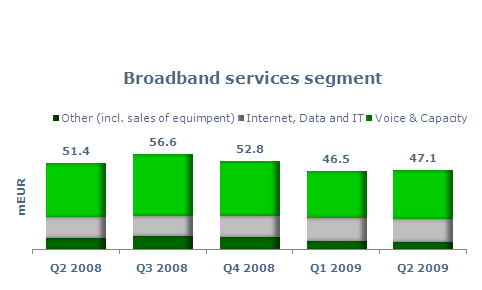 Continued customers’ growth in broadband services and mobile communication segments;
Sales revenues were primarily impacted by regulations that EU applies to the mobile sector and by the economic downturn
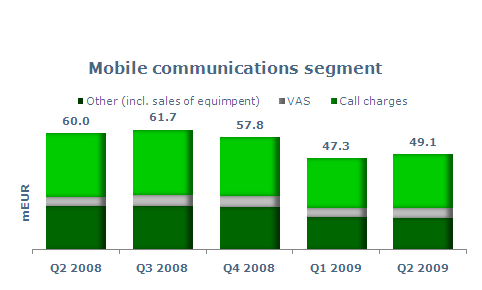 ARPU
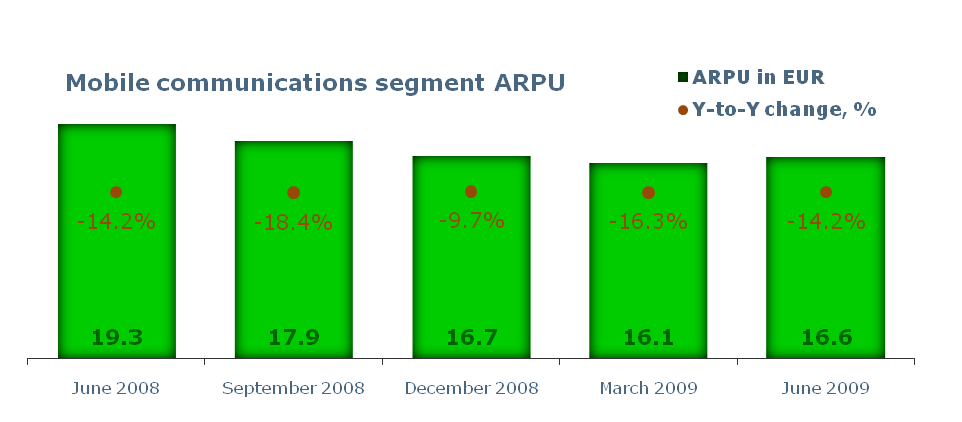 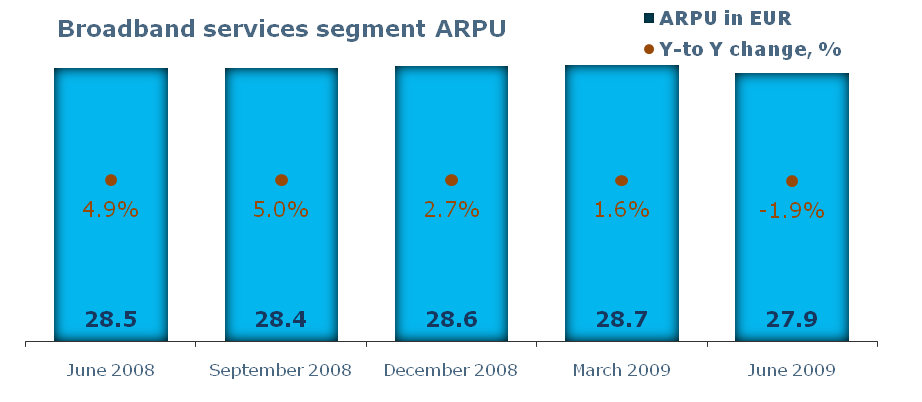 Dynamics of OPEX
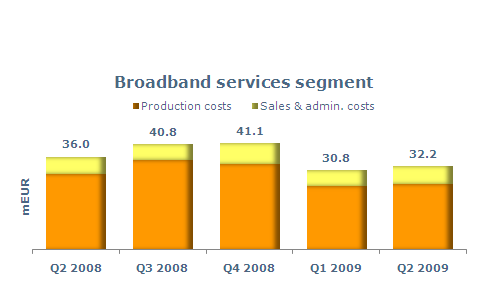 Decline in retail and wholesale volumes
Significant impact of efficiency projects to IT, maintenance  and personnel costs
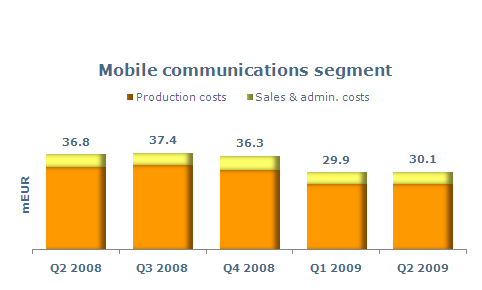 Dynamics of EBITDA
CAPEX and depreciation
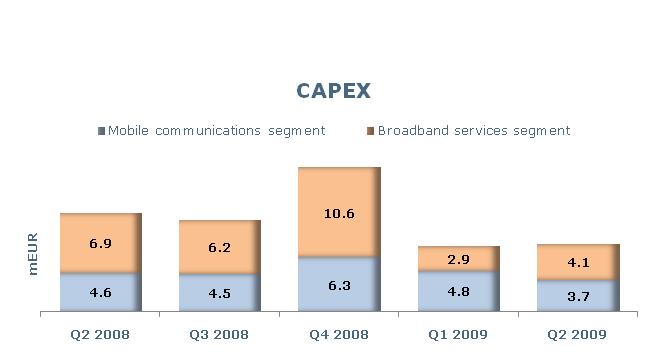 Investing priorities:
Broadband
Development of network resources, changes in the product portfolio, the improvement of and expansion of the availability of the triple-service packages
Mobile
Implementation of technologies supporting high-speed data communications;
IT
Expansion of the infrastructure necessary for the provision of services
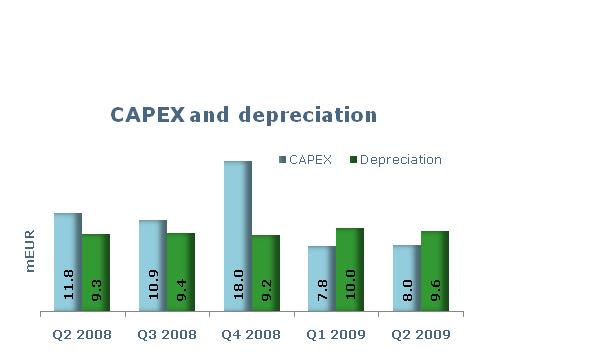 Cash position
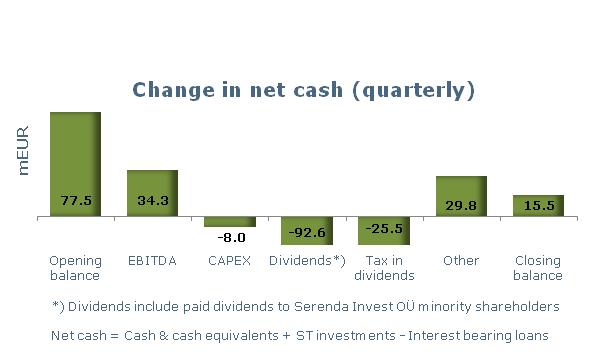 Eesti Telekom Group paid dividends on 16 June 2009: 0.67 EUR per share; 

 In total, 92.6 mln EUR was paid out.
Largest shareholders of AS Eesti Telekom
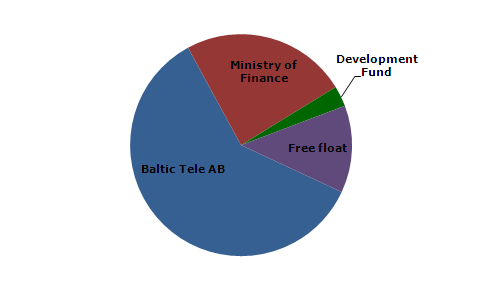 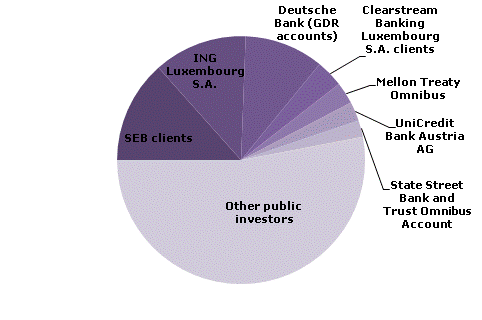 Trading statistics in Tallinn
AS Eesti Telekom has been listed on the Tallinn and London Stock Exchanges (OMX:ETLAT/LSE:EETD) since 1999.
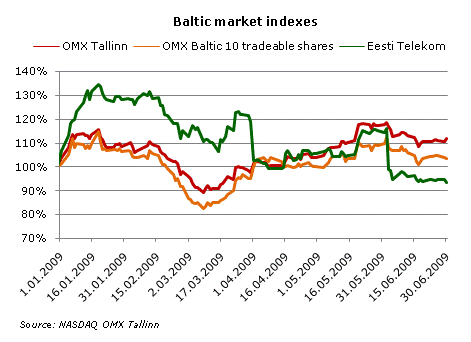 Structure of the Group
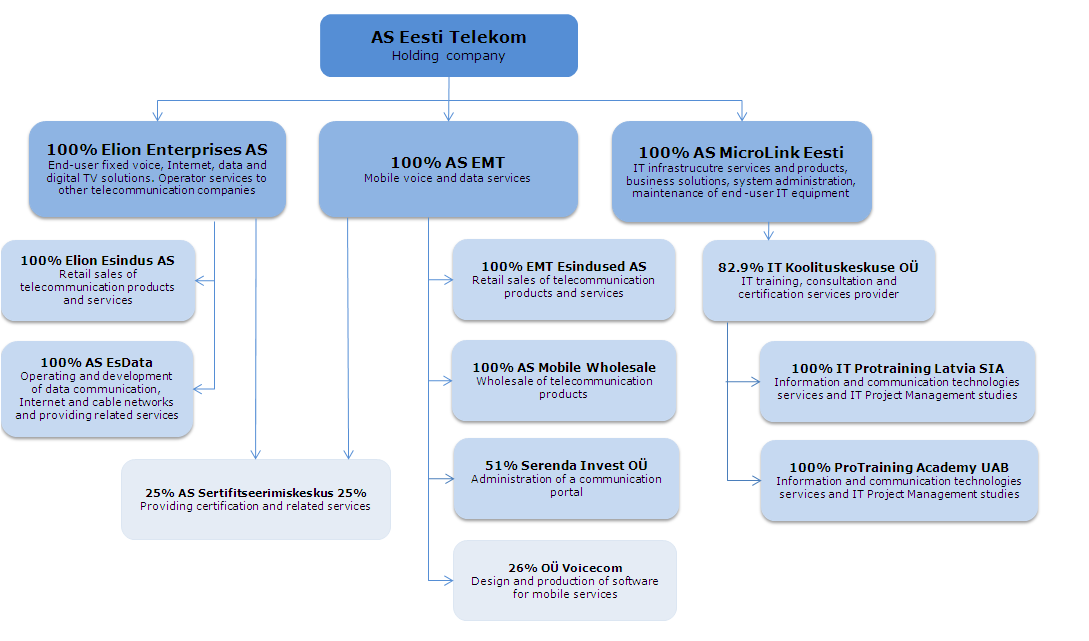